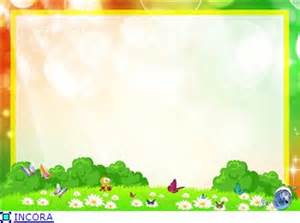 Профилактика инфекционных заболеваний в начальной школе
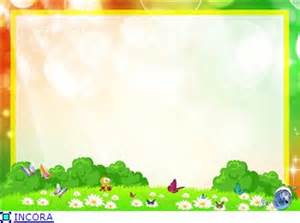 Грипп – это заболевание, которое в буквальном смысле «витает в воздухе» – передается воздушно-капельным путем, при вдыхании вирусных частиц, а также через предметы, которыми пользовался больной человек. Вирус гриппа ежегодно поражает не менее 15% населения планеты.
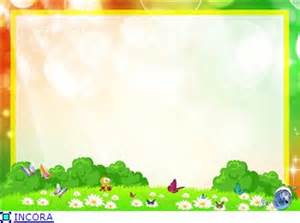 «Симптомы гриппа»
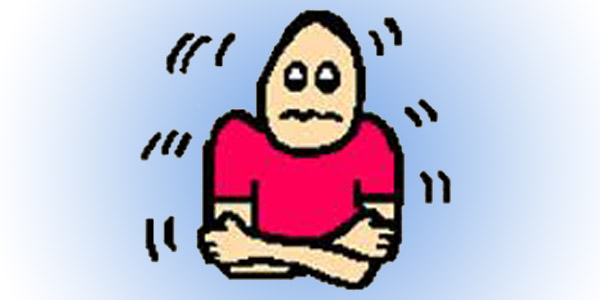 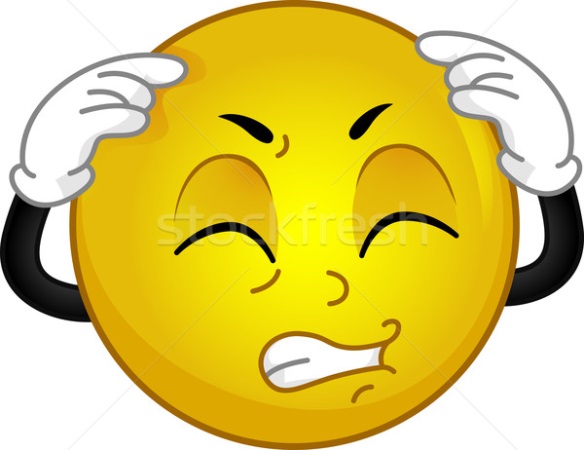 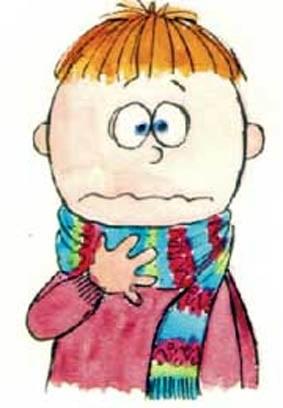 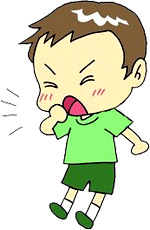 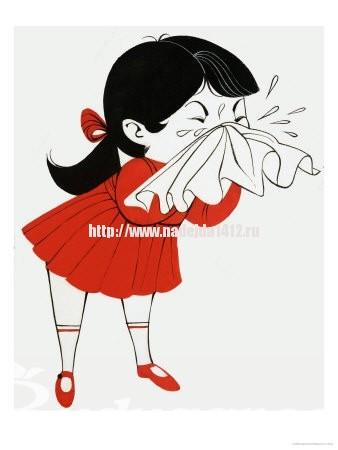 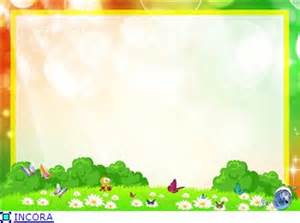 Пути передачи инфекции
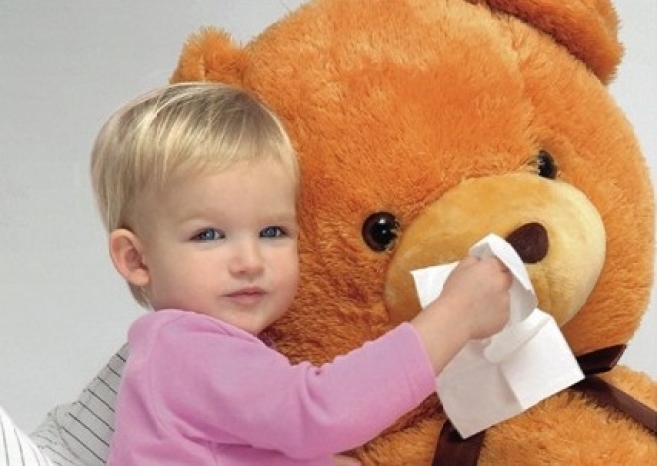 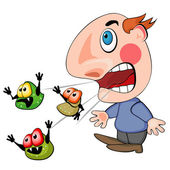 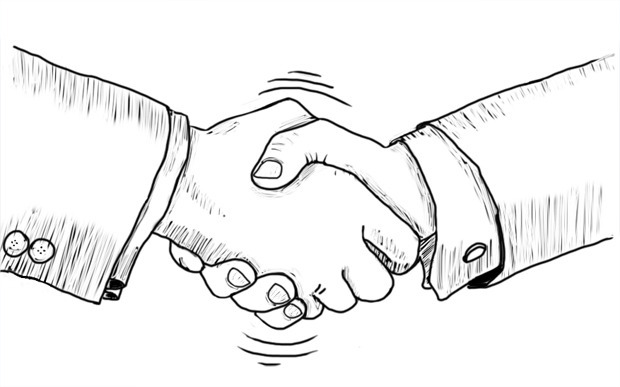 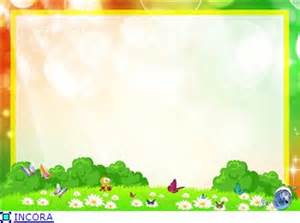 Профилактика
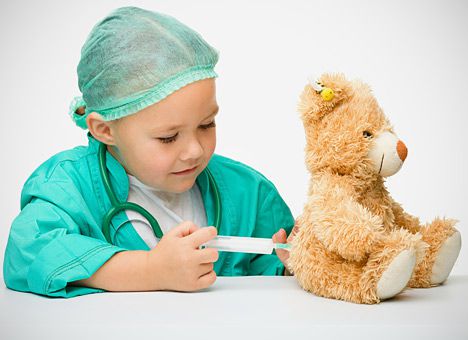 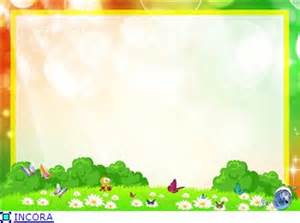 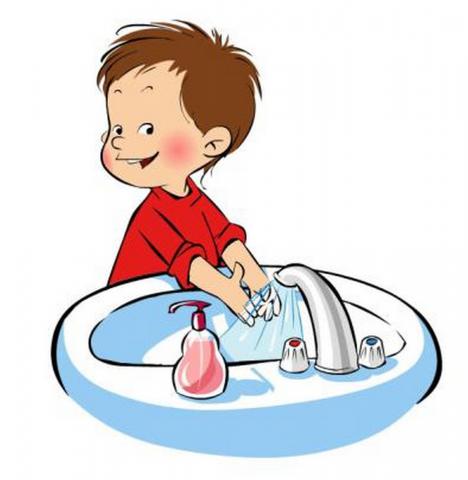 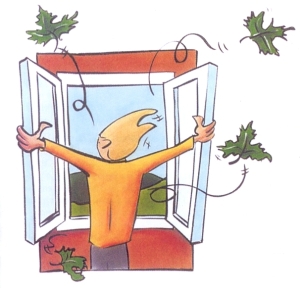 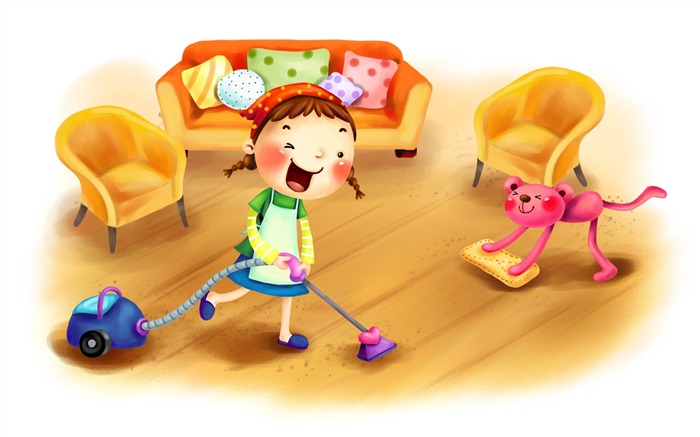 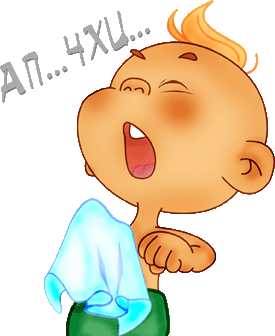 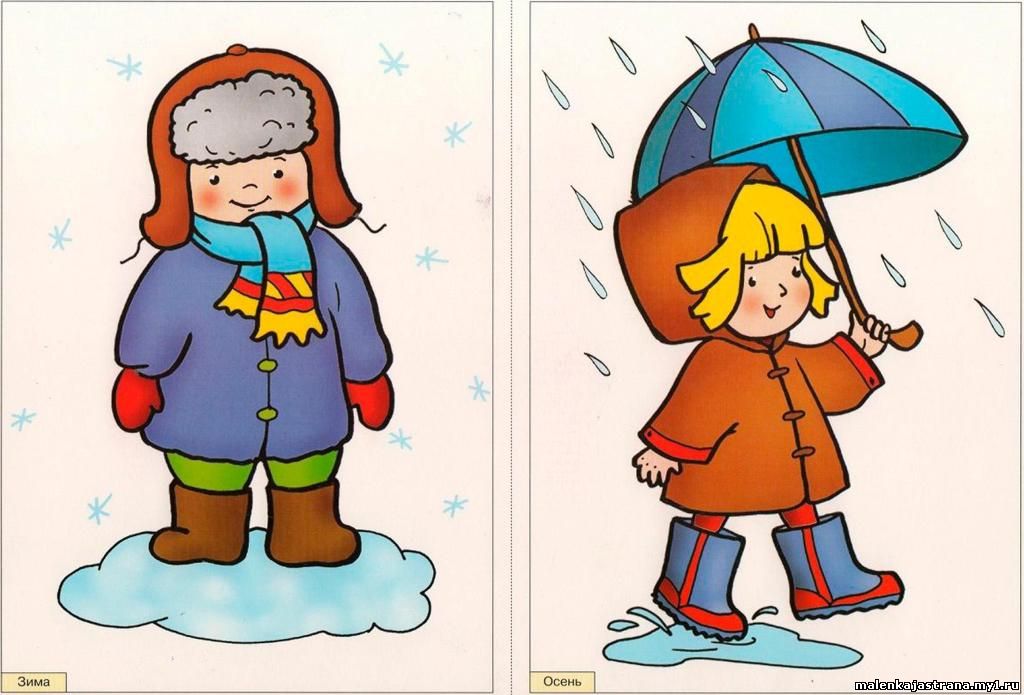 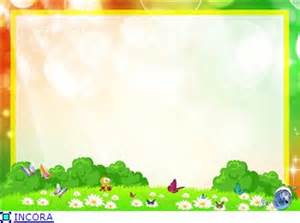 ЧЕМ ОПАСЕН ГРИПП ДЛЯ ШКОЛЬНИКА
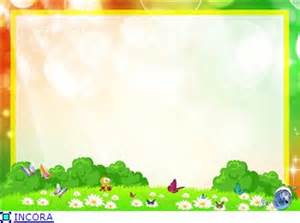 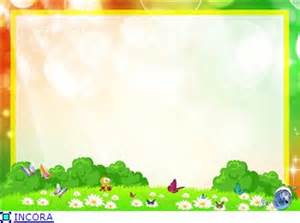 Десять шагов против гриппа:
Тщательно мой руки перед едой
 Закаляйся
Делай зарядку каждое утро
Ешь много овощей и фруктов
 Проветривай свою комнату
 Береги свое здоровье 
Подружись с веселой тубой « Оксалиновая мазь»
 Не переохлаждайся, одевайся по погоде
 Во время эпидемии гриппа откладывай посещение мест с большим скоплением людей
В случае угрозы эпидемий, следуй советам врачей и не бойся делать прививки
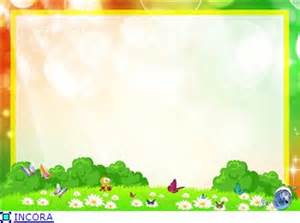 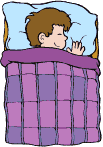 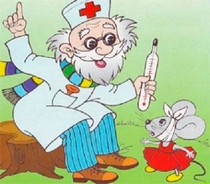 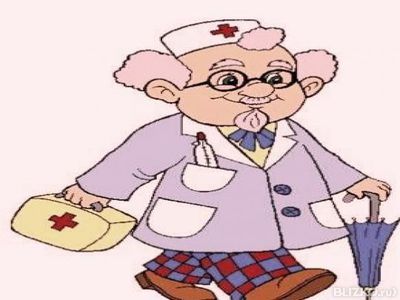 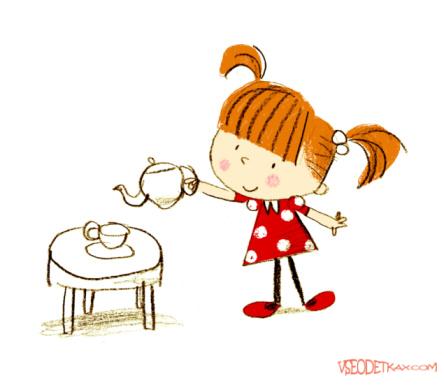 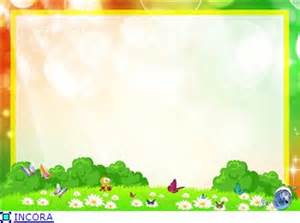 Спасибо за внимание!